Организация предметно-пространственной среды по развитию речив младшей группе детского сада.
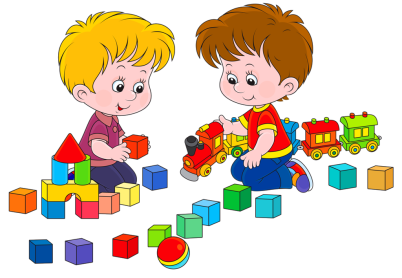 Федеральный государственный образовательный стандарт (ФГОС) выделяет отдельную область — «Речевое развитие» — и выдвигает требования к работе воспитателя в этой направленности. Помимо разработки и проведения типовых и интегрированных речевых занятий, перед педагогом дошкольного образовательного учреждения поставлена задача в организации предметно-пространственной среды в группе.
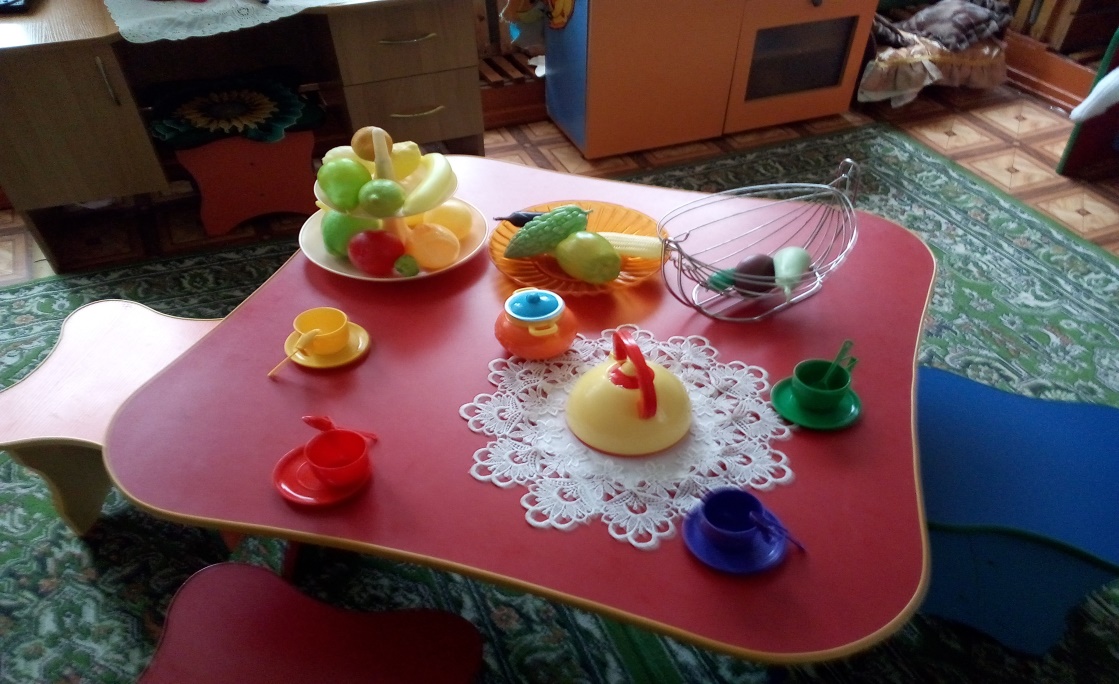 * Речевая развивающая среда направлена на эффективное воспитательное воздействие, на формирование активного познавательного отношения к окружающему миру и к явлениям родного языка и речи. 

 * Поэтому создание речевой развивающей среды – важнейшее направление повышения качества работы по развитию речи дошкольников.

 * Речевая развивающая среда – это не только предметное окружение, важна и роль взрослого в организации воздействия собственной речи на становление разных сторон речи дошкольника.

 * Речевая среда, созданная в определённой группе, - это фактор либо сдерживающий, либо активизирующий процесс речевого развития ребёнка, поэтому создавая развивающую среду, важно учитывать 
      уровень речевого развития, интересы, способности детей данной группы.
Модель предметной речевой среды
Требования к уголку речевого развития по ФГОС ДО
 * Оптимальное расположение: уголок достаточно освещён, находится в тихом месте рядом с книжным, театрализованным и сенсорного развития уголками.

 * Соответствие возрастным и индивидуальным потребностям детей.

 * Наличие одушевлённого персонажа — куклы или игрушки. Персонаж-хозяин уголка побуждает детей к речевой деятельности: рассказывает забавные истории, приглашает к игре, задаёт вопросы. С помощью одушевлённой игрушки осуществляется демонстрация двигательных упражнений и артикуляционной гимнастики.

 * Эстетичность. Уголок оформляется в одном стиле с зонами художественного чтения и театральной деятельности. Место занятий привлекает не только яркими красками, но и интересными предметами: репродукции на стене, фигурки на полке. Дидактические и игровые материалы располагаются в уголке по темам, воспитанники учатся соблюдать порядок.

 * Безопасность. Воспитанники первой и второй младшей групп самостоятельно упражняются в развитии мелкой моторики под контролем педагога (из-за опасности попадания мелких деталей в дыхательные пути). Не рекомендуется оборудовать речевой уголок навесными полками или шкафами со стеклянными дверцами. Электроприборы и источники питания должны быть недоступны детям.
Паспорт речевого уголка
Название уголка, возрастная группа.

Задачи уголка (кратко).

Предметы мебели, количество.

Электроприборы, если есть (аудиопроигрыватель, проектор).

Список наглядно-дидактических пособий (плакаты, мнемотаблицы).

Список демонстрационных материалов (тематические картинки, карточки-схемы).

Дидактические и настольные игры.

Наборы для дыхательной гимнастики, игр-драматизаций.

Картотека речевых упражнений и игр.
Средства оформления речевого уголка
Таблички и эмблемы с названием уголка являются обязательным элементом оформления: они обозначают направление образовательной деятельности, содержат название и иногда изображение любимого детьми персонажа. 

Эстетически грамотно сделать для всех зон активности в группе табличке в одном стиле либо сохранить единообразие в эмблемах центров речевого развития. 

Стенды в речевом уголке удобны для размещения наглядных материалов: картинок, карточек-схем, мнемотабличек, фотоматериалов и рисунков воспитанников. Поскольку содержание стенда постоянно обновляется, рекомендуется сделать пластиковые ячейки или использовать магнитную доску в качестве стенда (закрепление информационных листов и картинок канцелярскими кнопками небезопасно, особенно, в младших группах).
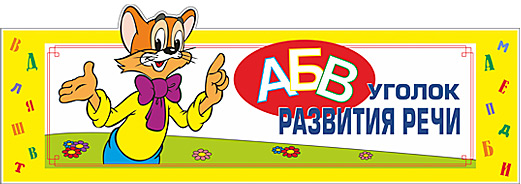 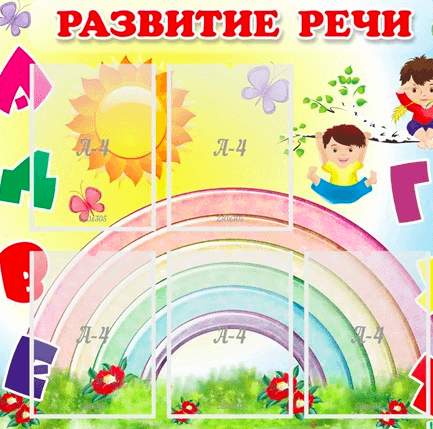 Особое место в речевом уголке отводится одушевлённому персонажу. 
С этой игрушкой или картинкой ребята беседуют в игровой форме, он «присылает» им посылки с новыми играми и письма с заданиями.
Содержание речевого уголка в детском саду
Для центра детской деятельности выбирается экологически безопасная (пластиковая, деревянная, мягкая) мебель. Шкафы, стулья и столы должны быть удобными, подходить под рост детей. 

  Примерный список мебели для речевого уголка:
Шкаф/стеллаж с полками.
Столик или полка для временных выставок.
Рабочий стол и стульчики.

Оборудование в уголке развития речи:
Зеркало. Нужно для выполнения артикуляционных упражнений, ребёнок следить за своей мимикой, учится самостоятельно контролировать и направлять свои действия. Зеркало должно быть надёжно закреплено на стене и находиться за рабочим столом, во-первых, это удобно ребёнку во время занятия, во-вторых, так исключается риск того, что дети случайно заденут
Аудиомагнитофон, телевизор. 

Одна из составляющих речевого развития в детском саду — обогащение слухового опыта воспитанников. Дети слышат грамотную речь, правильное произношение, логично построенные высказывания — формируется их культура устного общения.

 С этой целью в речевом уголке прослушивают аудиосказки, записи чтения стихотворений артистами. 

Просмотр коротких видеороликов служит материалом для построения дальнейшей беседы.
Магнитная доска.

  может быть использована для размещения текущей информации, демонстрации фотографий и иллюстраций по теме занятия.

 Но чаще она используется для выполнения упражнений воспитанниками.
 Например: «Расположи картинки в правильной последовательности, чтобы получился сюжет сказки и т.д.
Задачи речевого уголка:
Развитие речевого дыхания.

Совершенствование звуковосприятия.

Развитие умения формулировать высказывание, вопрос.
Для младших дошкольников уголок речевого развития может включать зону сенсорики — место для развития мелкой моторики. 

Как вариант, это столик с развивающими играми: пирамидки, сортер, книжки и игрушки с кнопками, мешочки  с семенами и камешками. 

Коврик на стене с пищалками, резиночками, пластиковым зеркальцем, пуговицами, картинками из фетра, лентами, липучками. На сенсорном коврике обычно изображается сюжет знакомой детям сказки («Репка», «Теремок», «Три поросёнка») или изображения природных объектов, животных: цветочки, деревья, бабочки, птицы, зайчики и т. д.
 
Всем известно, что ребёнку первым делом хочется потрогать заинтересовавший его предмет, поэтому развивающий коврик изготавливается из кусочков яркой ткани, лоскутков бархата, принтованной ленты, красочной тесьмы.
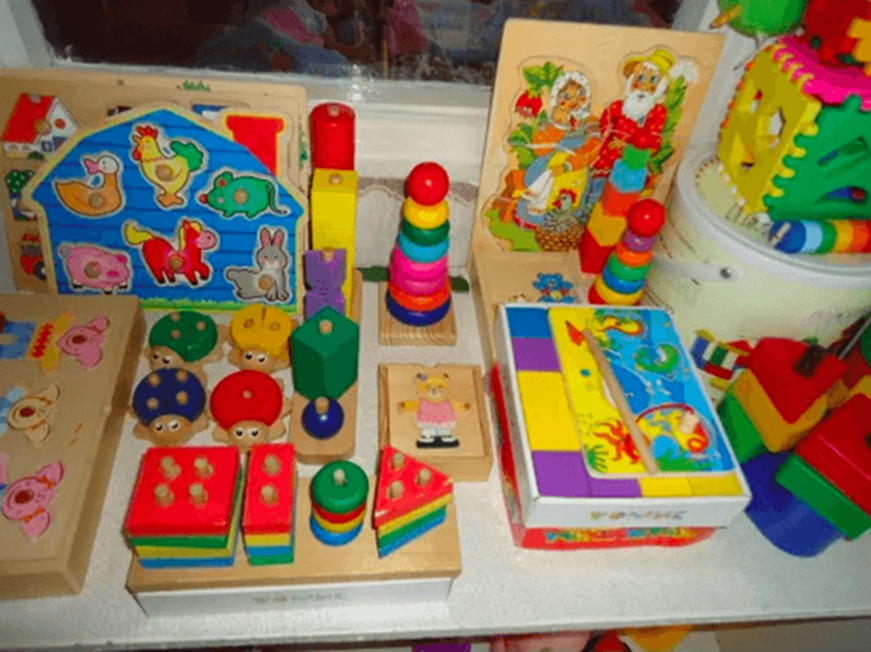 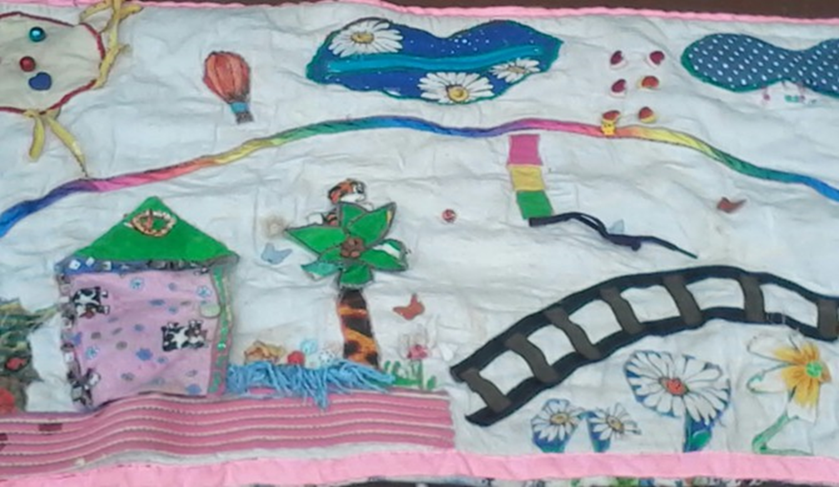 пособия для развития воздушной струи и формирования правильного речевого дыхания, настольно-печатные игры, альбом с картинками на звукоподражание. (бросовый материал и простые игрушки: пластиковые трубочки и стаканчики, мячики для пинг-понга, ватные шарики, султанчики и вертушки, флажки, воздушные шарики.) Воспитатель включает дыхательные упражнения в игровую деятельность: «Загони мяч в ворота», «Поднять паруса».
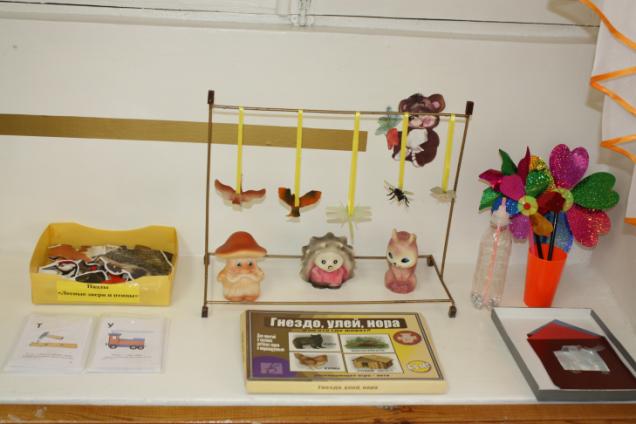 Для развития слухового восприятия используются шумовые коробочки из серии Марии Монтессори и различные музыкальные инструменты. Неотъемлемой частью речевого уголка являются игрушки и пособия для организации театрализованной деятельности (перчаточные куклы Би-ба-бо, пальчиковый и настольный театр, театр масок).
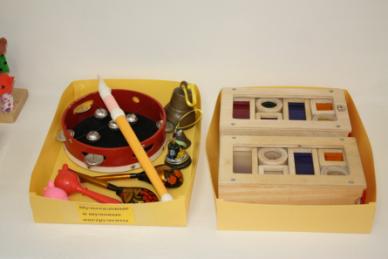 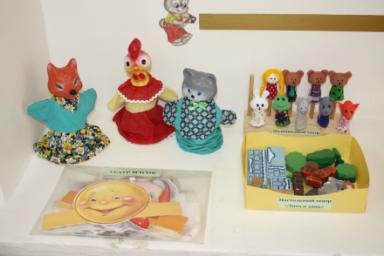 На следующих фотографиях представлен материал группы, который педагоги используют во время организованной образовательной деятельности с детьми (настольно-печатные игры, альбомы по лексическим темам, пальчиковые игры и физминутки, обучающие плакаты и игры).
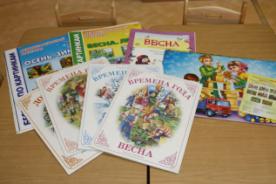 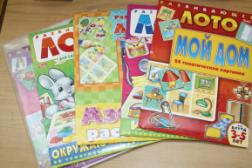 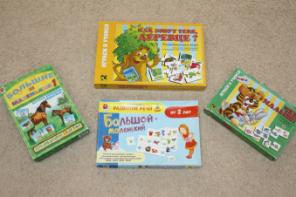 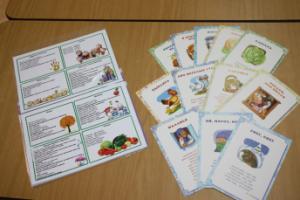 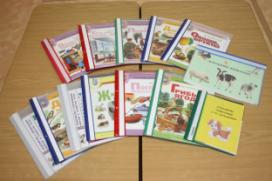 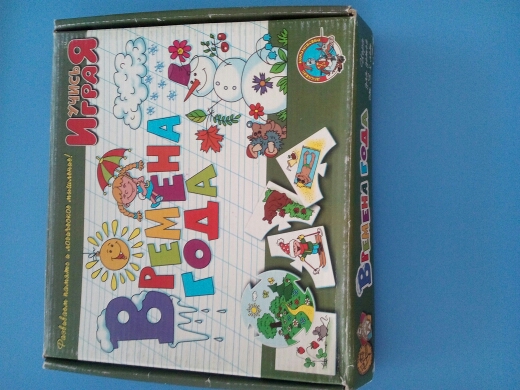 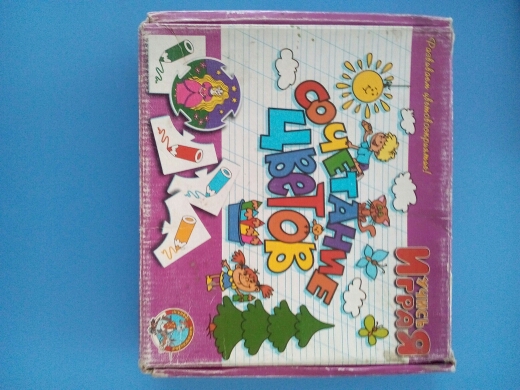 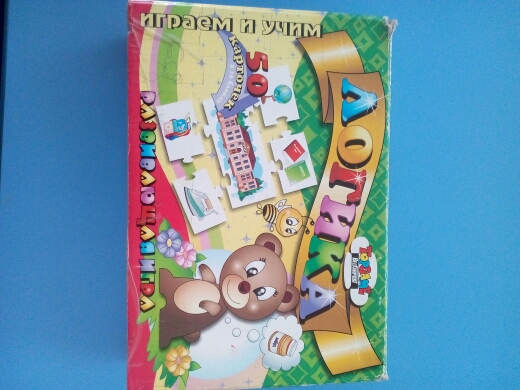 Для стимулирования и развития речи малышей в группе создана зона сенсомоторных игр. Большинство пособий сделаны руками педагогов. Дети с удовольствием занимаются с массажными мячиками и палочками, играют с тактильными пособиями, пуговицами и прищепками, сортируют различные предметы.
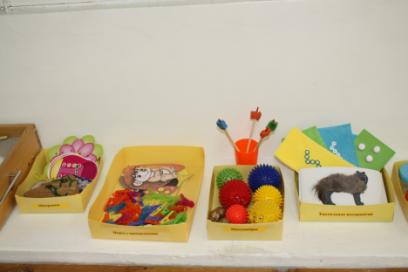 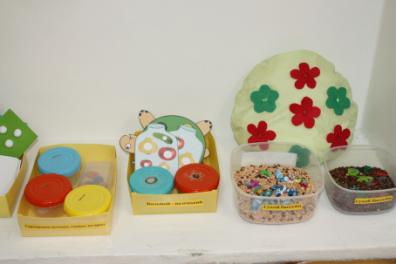 Многофункциональная ширма помогает в организации сюрпризных моментов и самостоятельной театрализованной деятельности, а также, служит зоной уединения. Детская библиотека представлена книгами разных форматов, а также, пособиями для самостоятельного воспроизведения знакомых сказок («Репка» и «Колобок»).
Многофункциональная ширма помогает в организации сюрпризных моментов и самостоятельной театрализованной деятельности, а также, служит зоной уединения. Детская библиотека представлена книгами разных форматов, а также, пособиями для самостоятельного воспроизведения знакомых сказок («Репка» и «Колобок»).
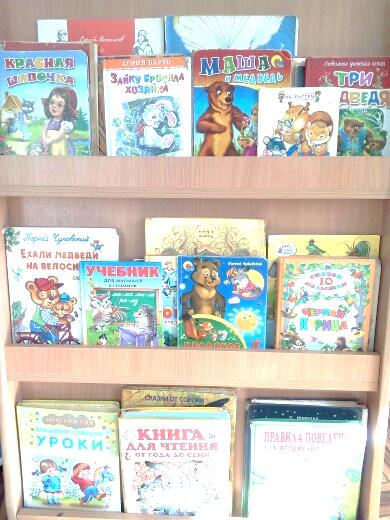 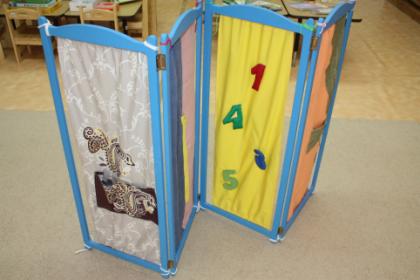 Многофункциональная ширма помогает в организации сюрпризных моментов и самостоятельной театрализованной деятельности, а также, служит зоной уединения. Детская библиотека представлена книгами разных форматов, а также, пособиями для самостоятельного воспроизведения знакомых сказок («Репка» и «Колобок»).
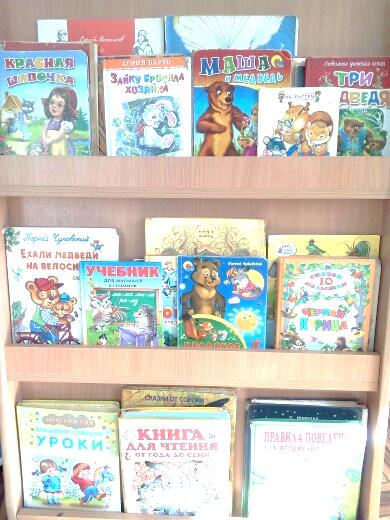 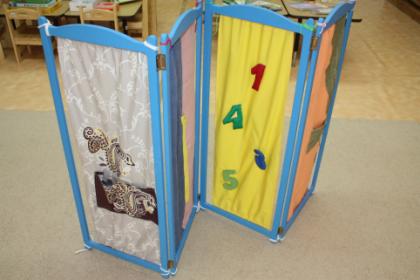 Регулярные занятия в речевом уголке способствуют
 
созданию положительной эмоциональной атмосферы внутри детского коллектива

 формируют устойчивую мотивацию к активному и культурному общению. 

Успешность в будущем напрямую зависит от уровня развития речи ребёнка. Богатый словарный запас, уверенность в формулировке мыслей, выученные наизусть стихотворения, знание пословиц и поговорок, выразительность речи показывают на высокий интеллектуальный уровень дошкольника.
Спасибо за      
внимание!!!